Gimnasia cerebral
Primera semana
¿Por qué los ejercicios cerebrales para niños?
Porque a través de las estrategias físicas y mentales que ofrece esta práctica estarás beneficiándolos enormemente, fomentando el uso de ambos de sus hemisferios cerebrales.
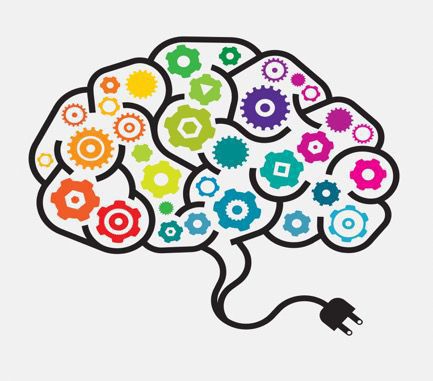 Adecuaciones aplicadas
Botones del Cerebro
Campo: Desarrollo físico y salud 
Aspecto: coordinación, fuerza y equilibrio 
Competencia: Mantiene el control de movimientos que implican fuerza, velocidad y flexibilidad en juegos y actividades de ejercicio físico
Aprendizaje Esperado: Participa en juegos que lo hacen identificar y mover distintas partes de su cuerpo.
Inicio: Se debe colocar una mano en el ombligo y con la otra se deben ubicar 'unos botones’ 
Desarrollo: en la unión de la clavícula con el esternón. Sólo con esta mano se hacen movimientos circulares en el sentido de las manecillas del reloj (izquierda, derecha).
Cierre: ¿lograste hacer el ejercicio? ¿te pareció divertida la actividad?
Beneficios: Estimula la función visual y además la lectura. Adicionalmente, promueve la relación de los hemisferios del cerebro y la coordinación bilateral.
Evaluación: ¿ubica diferentes partes del cuerpo?
Gateo Cruzado
Campo: Desarrollo físico y salud 
Aspecto: coordinación, fuerza y equilibrio 
Competencia: Mantiene el control de movimientos que implican fuerza, velocidad y flexibilidad en juegos y actividades de ejercicio físico
Aprendizaje Esperado: Participa en juegos que lo hacen identificar y mover distintas partes de su cuerpo.
Inicio: se le pide que mueva un brazo simultáneamente con la pierna de la parte opuesta del cuerpo. 
Desarrollo: Hay diferentes formas de hacerlo: dobla una rodilla y levántala para tocarla con la mano del lado opuesto o dobla la rodilla llevando el pie hacia atrás y tócalo con la mano del lado contrario. 
Cierre: En los niños más pequeños, también se puede hacer con la rodilla y los codos.
Evaluación: logra identificar y coordinar las partes del cuerpo.
Ochos locos
Campo: Desarrollo físico y salud 
Aspecto: coordinación, fuerza y equilibrio 
Competencia: Mantiene el control de movimientos que implican fuerza, velocidad y flexibilidad en juegos y actividades de ejercicio físico
Aprendizaje Esperado: Participa en juegos que lo hacen identificar y mover distintas partes de su cuerpo.
Inicio: Recarga el oído derecho sobre el hombro derecho y deja caer el brazo. Mantén la cabeza apoyando tu oreja en el hombro. Extiende bien tu brazo derecho como si fueras a recoger algo del suelo. Relaja tus rodillas, abre tus piernas y reflexiona tu cadera. 
Desarrollo: Dibuja, con todo tu brazo y con la cabeza, tres ochos acostados en el suelo empezando por la derecha. Permite que tus ojos sigan el movimiento de tu brazo y que el centro del ocho quede frente a ti. Si tu ojo va más rápido que tu brazo y tu cabeza, disminuye la velocidad de tu ojo. Repite el ejercicio en la dirección contraria tres veces. Cambia de posición, ahora con el brazo izquierdo y apoyando tu cabeza en el hombro izquierdo. Dibuja tres ochos a la derecha y luego tres a la izquierda.
Cierre: comparte tu dibujo con el resto de tus compañeros.
Evaluación: realiza los ejercicios de manera correcta, tomando en cuenta los aspectos psicomotores
Mandalas
Campo: expresión y apreciación artística
Aspecto: expresión y apreciación visual 
Competencia: Expresa ideas, sentimientos y fantasías mediante la creación de representaciones visuales, usando técnicas y materiales variados. 
Aprendizaje esperado: Explica y comparte con sus compañeros las ideas personales que quiso expresar mediante su creación artística
Inicio: escoger entre diferentes mandalas, al igual que los colores que desea utilizar para pintar (marcadores, crayolas, pincelines)
desarrollo: escuchar música clásica mientras esta pontando su mandala para que mantenga mejor la concentración hacia su trabajo
cierre: compartir con sus compañeros como se sintió al realizar la activiada de la mandala, por qué escogió los colores y que técnica utilizo para colorear.
Evaluación:  expresarse a través de los colores.
Ejercicios de psicomotricidad
Segunda  semana
Adecuaciones aplicadas
Cajeta en la cara
Campo: lenguaje y comunicación 
Aspecto: lenguaje oral 
Competencia: Escucha y cuenta relatos literarios que forman parte de la tradición oral 
Aprendizaje esperado:  Escucha, memoriza y comparte poemas, canciones, adivinanzas, trabalenguas y chistes
Inicio: se escuchara la canción la casa del gusano.
Desarrollo:  embarrar la parte de afuera de la boca con cajeta para que trate de cantar la canción la mismo tiempo que intenta quitarse la cajeta de la cara.
 cierre: entre todos memorizaremos y cantaremos la canción haciendo los ejercicios que indique 
Evaluacion:  realiza las acciones propuestas pro la canción
Trabalenguas con la letra «r»
Campo: lenguaje y comunicación 
Aspecto: lenguaje oral 
Competencia: Escucha y cuenta relatos literarios que forman parte de la tradición oral 
Aprendizaje esperado: Escucha, memoriza y comparte poemas, canciones, adivinanzas, trabalenguas y chistes.
Inicio. Observar en el pizarrón el trabalenguas con la letra «r» y escuchar primero la pronunciación de este
Desarrollo: entre todos trataremos de decirlo 
Cierre: se pasara voluntariamente al que quiera decirlo y alque lo diga mejor se le dará un tiempo 
Evaluación: logra pronunciar bien el trabalenguas
Ejercicios de ubicación espacial
Tercera semana
Adecuaciones aplicadas
Ejercicios con paliacate
Campo: coordinación, fuerza y equilibrio 
Aspecto: Participa en juegos que lo hacen identificar y mover distintas partes de su cuerpo
competencia: Mantiene el control de movimientos que implican fuerza, velocidad y flexibilidad en juegos y actividades de ejercicio físico 
Aprendizaje esperado: Participa en juegos que lo hacen identificar y mover distintas partes de su cuerpo
Inicio: se reparte un paliacate para cada niño
Desarrollo: el niños deberá poner su paliacate en la parte del cuerpo que le indique la maestra
Cierre: se escoge a un niño para que diga las partes del cuerpo en donde deberán poner los demás el paliacate 
Evaluación: identifica las partes de su cuerpo
Ensayo de baile revolucionario
Campo: desarrollo físico y salud 
Aspecto: coordinación, fuerza y equilibrio 
Competencia: Participa en juegos que lo hacen identificar y mover distintas partes de su cuerpo
Aprendizaje esperado: Participa en juegos que implican control del movimiento del cuerpo durante un tiempo determinado. 
inicio-: salir al patio y acomodarse en las marcas con cinta que hay en el patio 
Desarrollo: se observaran los pasos puesto por las maestras para después reproducirlos con la música 
Cierre: intentaran hacerlo por si mismos.
Evaluación: practica la coordinación motriz a través del baile
Ejercicio con una silla
Campo: coordinación, fuerza y equilibrio 
Aspecto: Participa en juegos que lo hacen identificar y mover distintas partes de su cuerpo
competencia: Mantiene el control de movimientos que implican fuerza, velocidad y flexibilidad en juegos y actividades de ejercicio físico 
Aprendizaje esperado: Coordina movimientos que implican fuerza, velocidad y equilibrio, alternar desplazamientos utilizando mano derecha e izquierda o manos y pies, en distintos juegos
Inicio: se toma una silla y la coloca en el patio 
Desarrollo: se les pide que se coloquen en diferentes partes de la silla (arriba, abajo, a un lado o al otro)
Cierre: se escoge al que lo haga mejor para que ahora de las indicaciones 
Evaluación:  practica los conceptos para ubicarse en determinado lugar
Carrera de costales
Campo: coordinación, fuerza y equilibrio 
Aspecto: Participa en juegos que lo hacen identificar y mover distintas partes de su cuerpo
competencia: Mantiene el control de movimientos que implican fuerza, velocidad y flexibilidad en juegos y actividades de ejercicio físico 
Aprendizaje esperado: Coordina movimientos que implican fuerza, velocidad y equilibrio, alternar desplazamientos utilizando mano derecha e izquierda o manos y pies, en distintos juegos
Inicio: se toma un costal y se dividen en dos equipos 
Desarrollo: se desplaza, de un lado a otro con el costal 
Cierre: se elige a un ganador 
Evaluación: realiza el desplazamiento de un lugar a otro, tomando en cuenta la coordinación
métodos de relajación
cuarta  semana
Adecuaciones aplicadas
Jacobson
Campo: coordinación, fuerza y equilibrio 
Aspecto: Participa en juegos que lo hacen identificar y mover distintas partes de su cuerpo
competencia: Mantiene el control de movimientos que implican fuerza, velocidad y flexibilidad en juegos y actividades de ejercicio físico 
Aprendizaje esperado: Coordina movimientos que implican fuerza, velocidad y equilibrio, alternar desplazamientos utilizando mano derecha e izquierda o manos y pies, en distintos juegos
Inicio: los niños se tumban en el suelo y les iremos indicando que tensen y relajen distintas partes del cuerpo. 
Desarrollo: Se puede comenzar con partes individuales, con grupos amplios: manos, brazos, hombros, cuello, mandíbula, nariz
Cierre: Poco a poco, se pueden ir agrupando los diferentes grupos musculares. Les indicaremos que aprieten para notar la tensión y tras unos segundos, que suelten para notar la distensión.
Avaluación: aplica esta nueva técnica de relajación en su cuerpo.
autógeno de Schultz
Campo: coordinación, fuerza y equilibrio 
Aspecto: Participa en juegos que lo hacen identificar y mover distintas partes de su cuerpo
competencia: Mantiene el control de movimientos que implican fuerza, velocidad y flexibilidad en juegos y actividades de ejercicio físico 
Aprendizaje esperado: Coordina movimientos que implican fuerza, velocidad y equilibrio, alternar desplazamientos utilizando mano derecha e izquierda o manos y pies, en distintos juegos
Inicio: Comenzaremos indicando a los niños que están muy tranquilos y entonces relajaremos el cuerpo y comenzaremos con las instrucciones.
Desarrollo: Para ello, se pide a los niños que se centren en zonas del cuerpo (por ejemplo, brazos o piernas) y que sientan que son muy pesados. Por ejemplo, le decimos fíjate cómo pesa tu brazo, siente que es muy pesado o está caliente, es muy caliente.
Cierre: Se trata de comenzar con la pesadez y lo repetiremos hasta que note que está libre de contracciones musculares.
Entonces, se repite la técnica con el resto de partes del cuerpo: extremidades inferiores, pelvis, tronco, brazos, cuello y cabeza.
Evaluación: identifica y aplica este método en diferentes partes de su cuerpo
Método de relajación a través del juego de Rejoue
Campo: coordinación, fuerza y equilibrio 
Aspecto: Participa en juegos que lo hacen identificar y mover distintas partes de su cuerpo
competencia: Mantiene el control de movimientos que implican fuerza, velocidad y flexibilidad en juegos y actividades de ejercicio físico 
Aprendizaje esperado: Coordina movimientos que implican fuerza, velocidad y equilibrio, alternar desplazamientos utilizando mano derecha e izquierda o manos y pies, en distintos juegos
Inicio: deben ponerse en marcha movimientos de vaivén, bien sea hacia los lados, hacia adelante y después hacia atrás o hacia atrás y después hacia delante.
Desarrollo: Una de las partes del cuerpo está en reposo, la que se escoja para trabajar, y debemos dejarla laxa, suave y blanda para poder balancearla.
Otra de las técnicas es la del estiramiento. Mediante esta técnica se permite también notar la diferencia entre estirar y relajar, similar a lo que sucede en la técnica de tensión y distensión.
Cierre: Para ello, pedimos al niño que estire lo máximo que pueda distintas partes del cuerpo, como por ejemplo los brazos (hacia arriba, hacia los lados) y que se mantenga durante un tiempo en esa posición, apenas unos segundos.
Evaluación: controla el relajamiento de sus musculos
Actividad El plumero
Campo: coordinación, fuerza y equilibrio 
Aspecto: Participa en juegos que lo hacen identificar y mover distintas partes de su cuerpo
competencia: Mantiene el control de movimientos que implican fuerza, velocidad y flexibilidad en juegos y actividades de ejercicio físico 
Aprendizaje esperado: Coordina movimientos que implican fuerza, velocidad y equilibrio, alternar desplazamientos utilizando mano derecha e izquierda o manos y pies, en distintos juegos
Inicio: se puede elegir una música suave y calmada que invite a la relajación y se debe coger un plumero. Ponemos a los niños en parejas, uno de ellos se tumba o se coloca sobre la misma.
Desarrollo: Los niños que están tumbados deben cerrar los ojos y ponerse en una situación proclive a la relajación. Su compañero, con un plumero o cualquier objeto que permita las caricias, siguiendo la música, relaja a su compañeros.
Cierre: Más tarde se cambia el turno y el otro compañero realiza la misma actividad.
Evaluación: puede realizar la actividad correctamente
Reflexión en función de las competencias profesionales.
Realiza adecuaciones curriculares pertinentes en su planeación a partir de los resultados de la evaluación. 

Se realizaron diferentes adecuaciones como el espacio, el tiempo y los materiales en función del niño y las necesidades que se presentaron en el momento.
Por lo regular las actividades se alargaron más de tiempo por el gusto que tenían los niños al realizarla.
30/11/2017
Reflexión en función de las competencias profesionales.
Utiliza estrategias didácticas para promover un ambiente propicio para el aprendizaje. 
Todas la actividades se manejaron bajo un reglamento previo de la actividad, como..
El buen manejo y respeto de lso materiales 
El seguir las indicaciones del maestro para realizar la actividad
Respetar al compañero que tardeba un poco más en hacer el ejercicio 
Y no menospreciar a alguien si lo estaba haciendo mal.
Ayudar a los compañeros que lo requerían 
El reglamento facilito la aplicación de las actividades 
Al mismo tiempo se manejo música instrumental para las actividades
30/11/2017
Reflexión en función de las competencias profesionales.
Adecua las condiciones físicas en el aula de acuerdo al contexto y las características de los alumnos y el grupo. 
	
Debido al número de alumnos, algunas actividades se realizaron en el patio de la escuela, salón de usos múltiples.
Se pidió la colaboración de la hora de educación física para realizar algunas actividades que por falta de tiempo no se pudieron realizar dentro del aula.
Los materiales siempre fueron suficientes para todos los alumnos, aun que no se les dificultaba compartir.
30/11/2017
Reflexión en función de las competencias profesionales.
Promueve actividades que involucran el trabajo colaborativo para impulsar el compromiso, la responsabilidad y la solidaridad de los alumnos. 

Durante las actividades se manejo mucho la ayuda de los mismos compañeros para corregir actitudes que no eran correctas de acuerdo al reglamento que se estableció
Aun que los materiales eran suficientes, se observó un buen trabajo en equipo entre todos los niños
Al hacer competencias entre los equipos se motivaba a que ganaran, al final se respeto al ganador y no hubo problemas.
30/11/2017
EVIDENCIAS
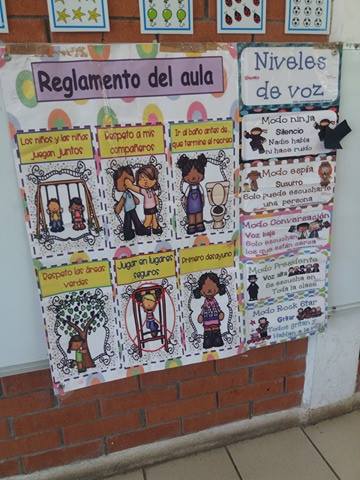 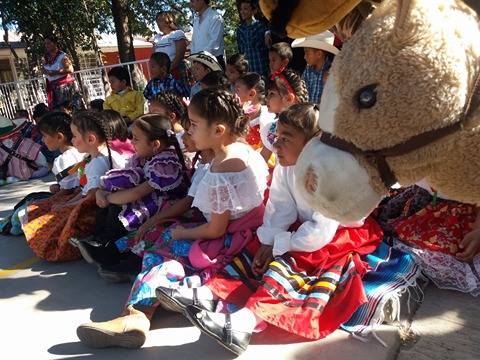 30/11/2017